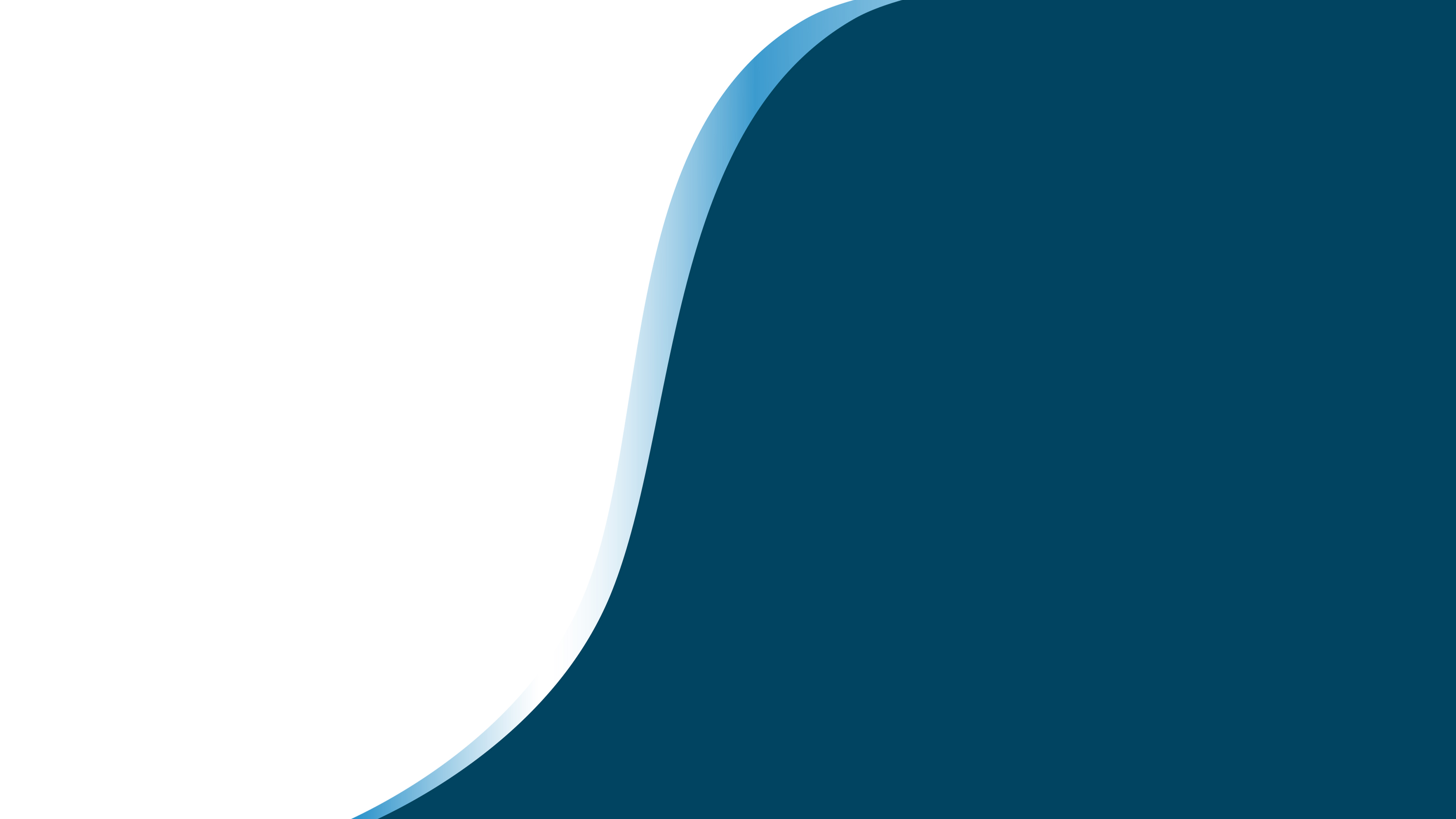 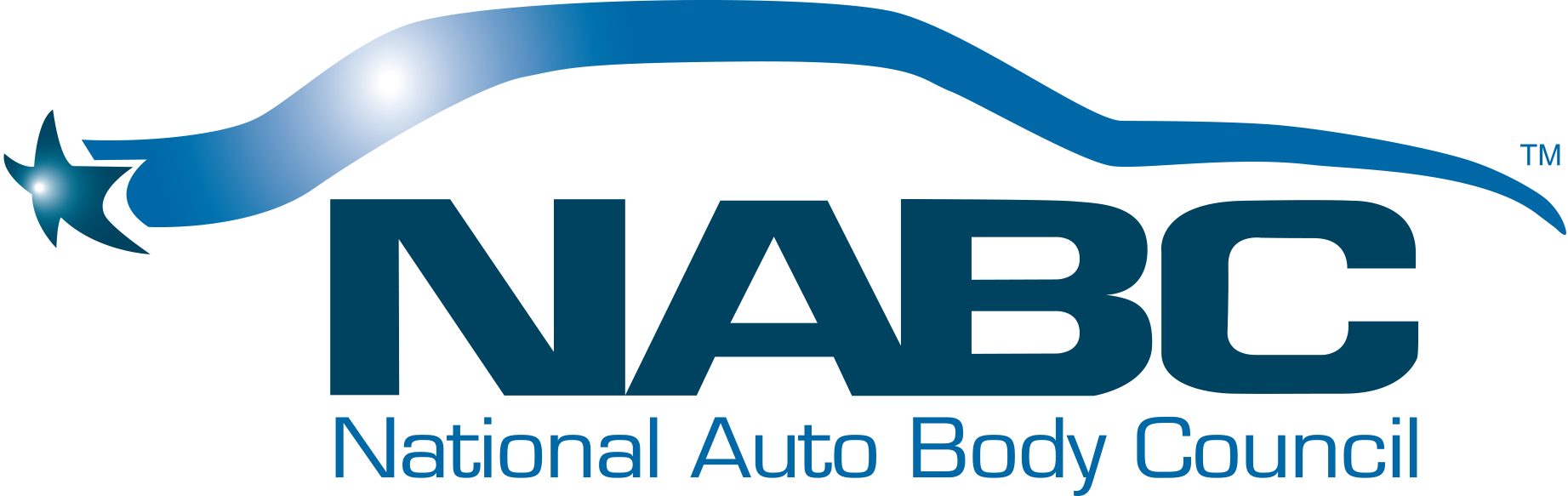 2019 SEMA Board Meeting
Membership Committee
Arlo Johnson and Anthony Natale
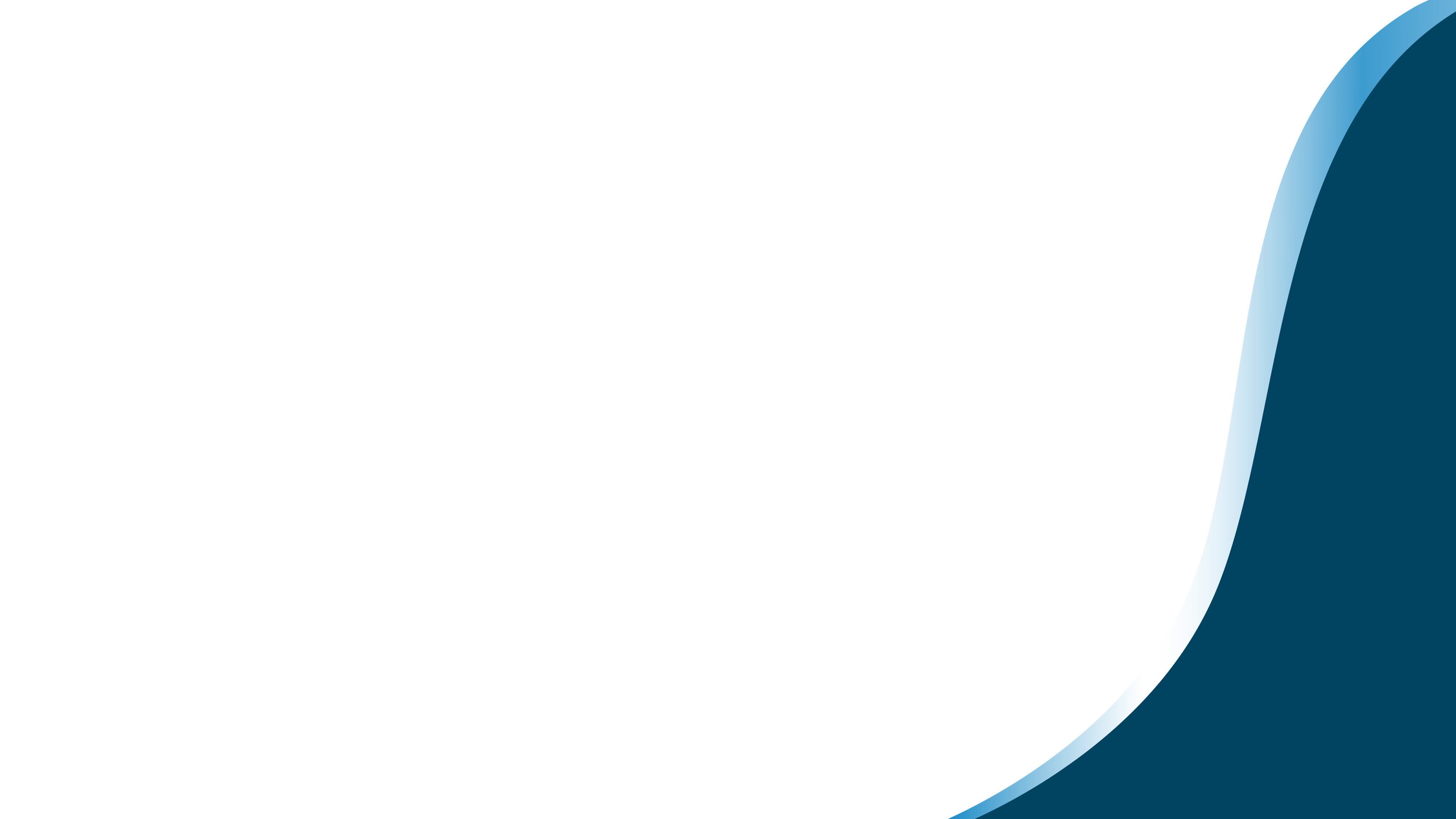 Membership Committee
Committee Chair(s): 
Anthony Natale, Arlo Johnson 
Committee Members: 
Katie Pharr, Brian Driehorst, Gene Lopez, Linda Sulkala and Kristle Bollans
Committee Mission: 
Retain and grow membership 
2019 Goal(s): 
Create additional dialogue with top-tiered members
Stabilize renewals
Achieve and succeed budget revenue
Ensure management system (Salsa) is fully operational
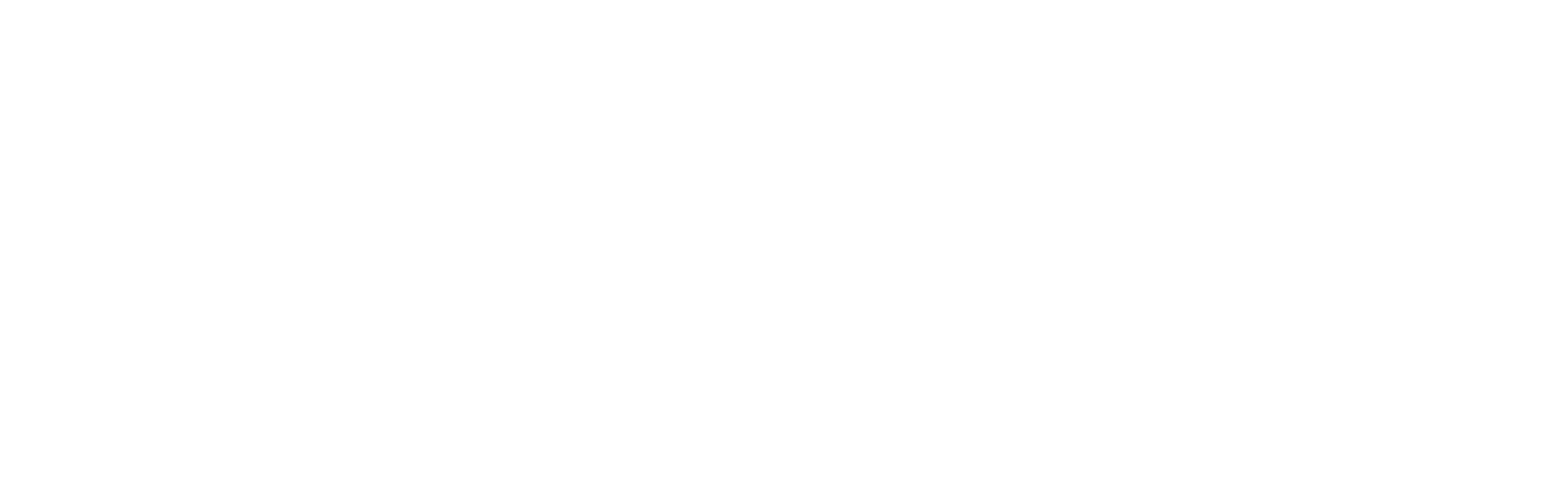 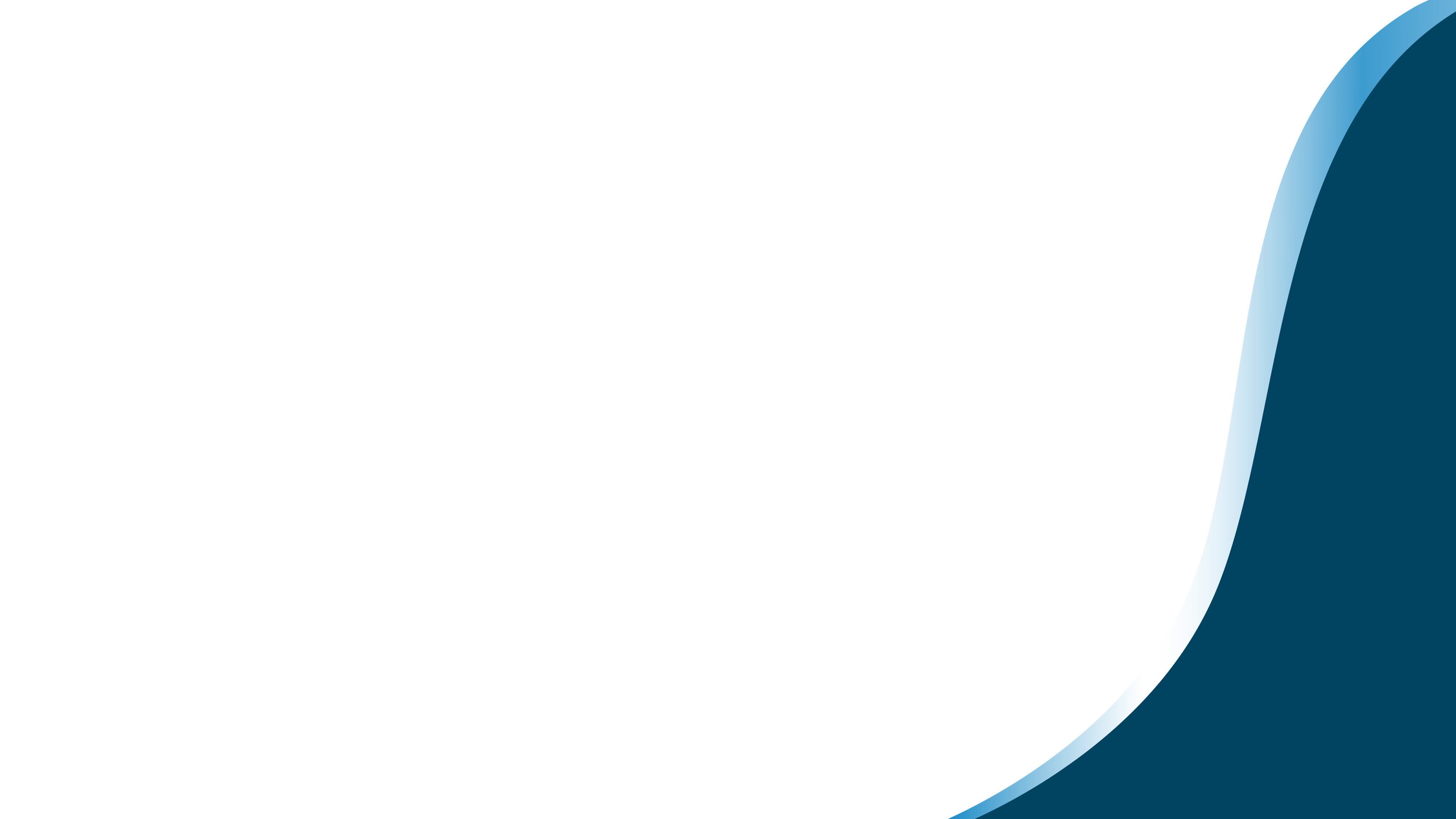 2019 Achievements
YTD Achievements: 
Increased dialogue with membership via monthly newsletters (Roadmap) and social media
Addition of strategic resources including Salsa and staff providing greater control over business and data
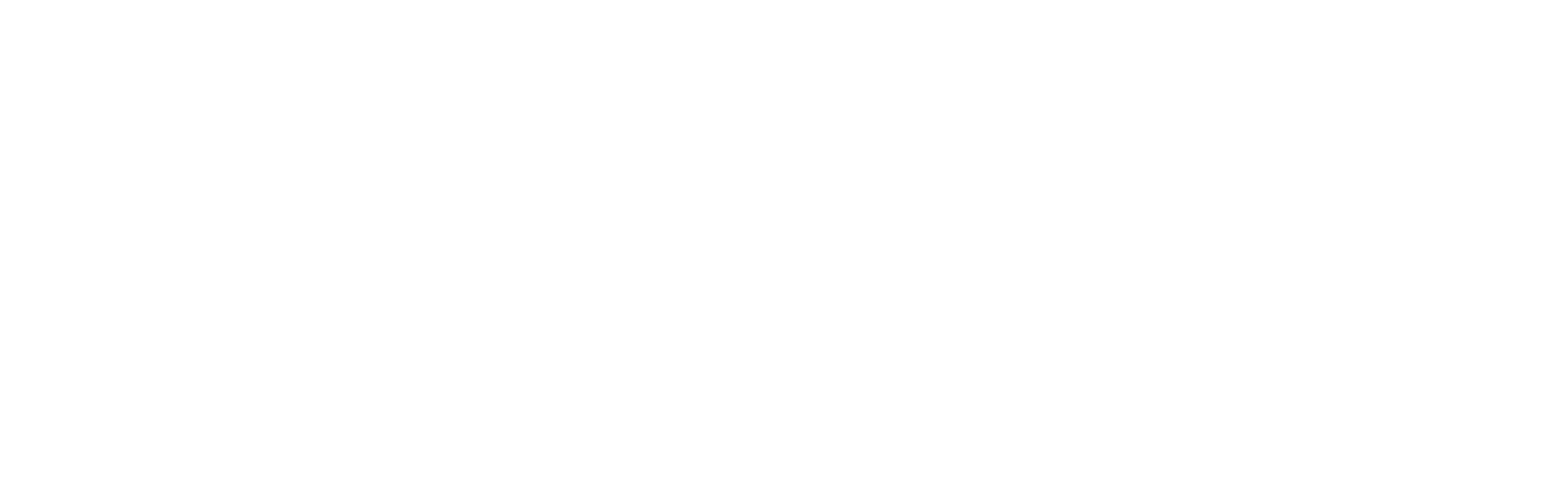 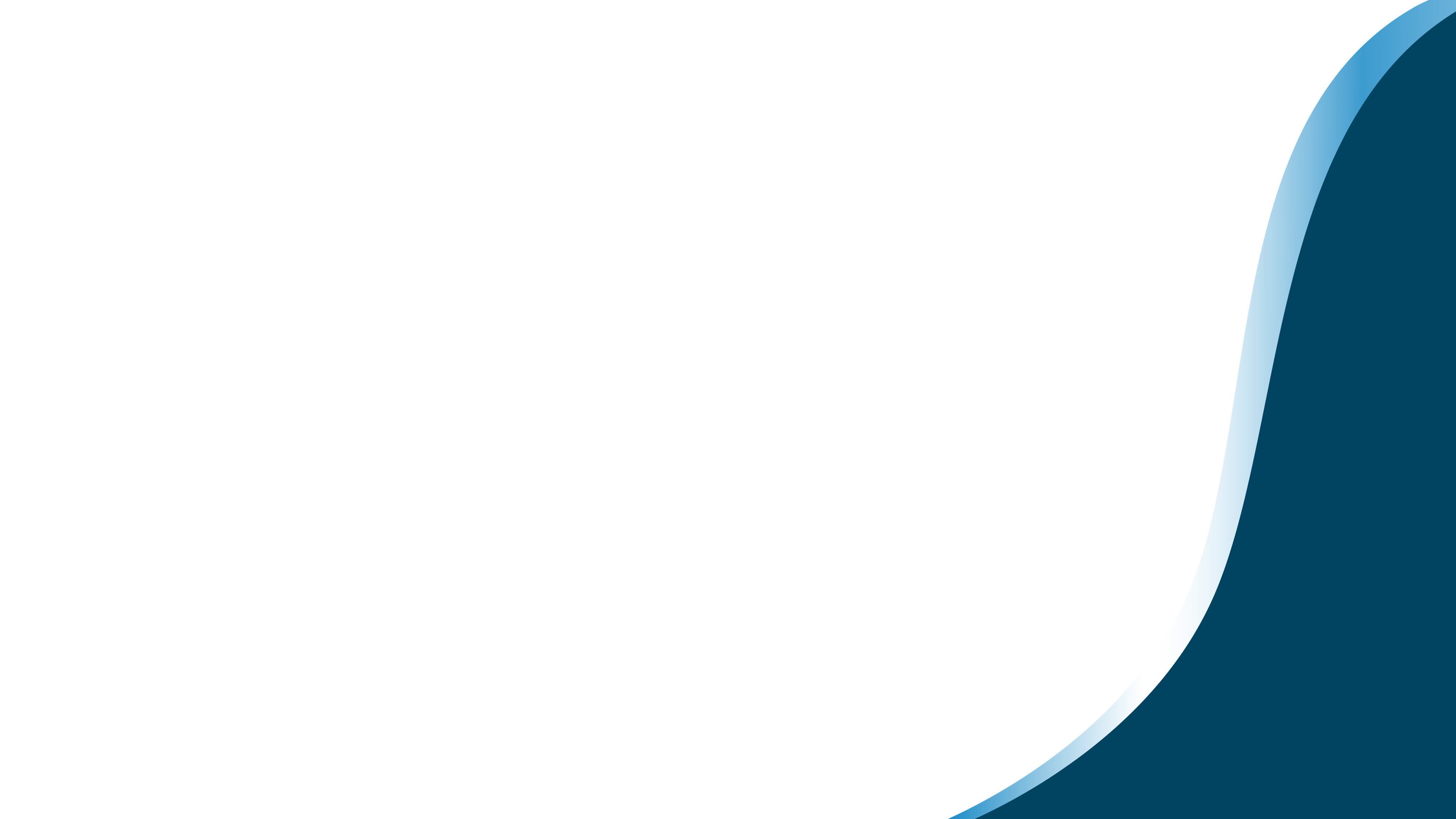 2019 Priorities and Goals
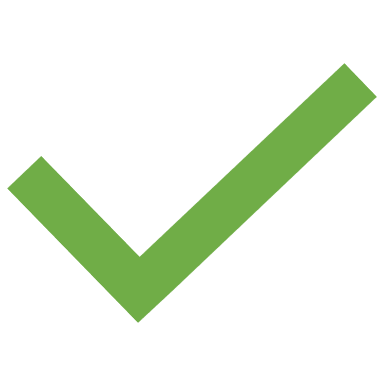 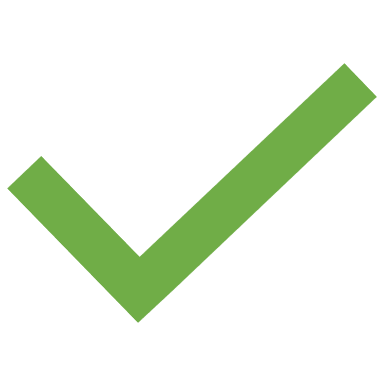 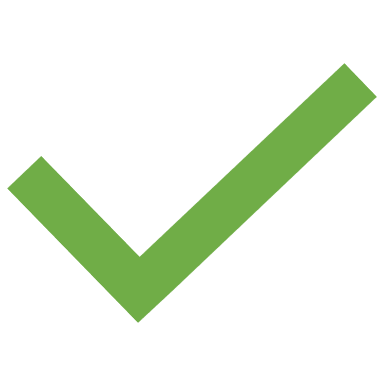 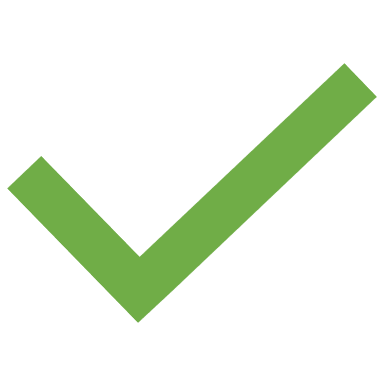 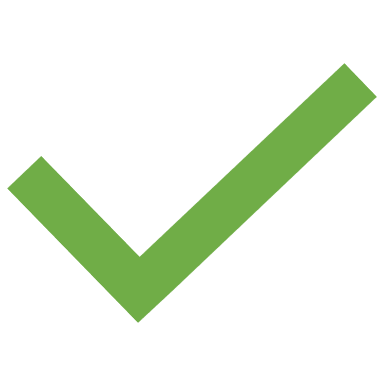 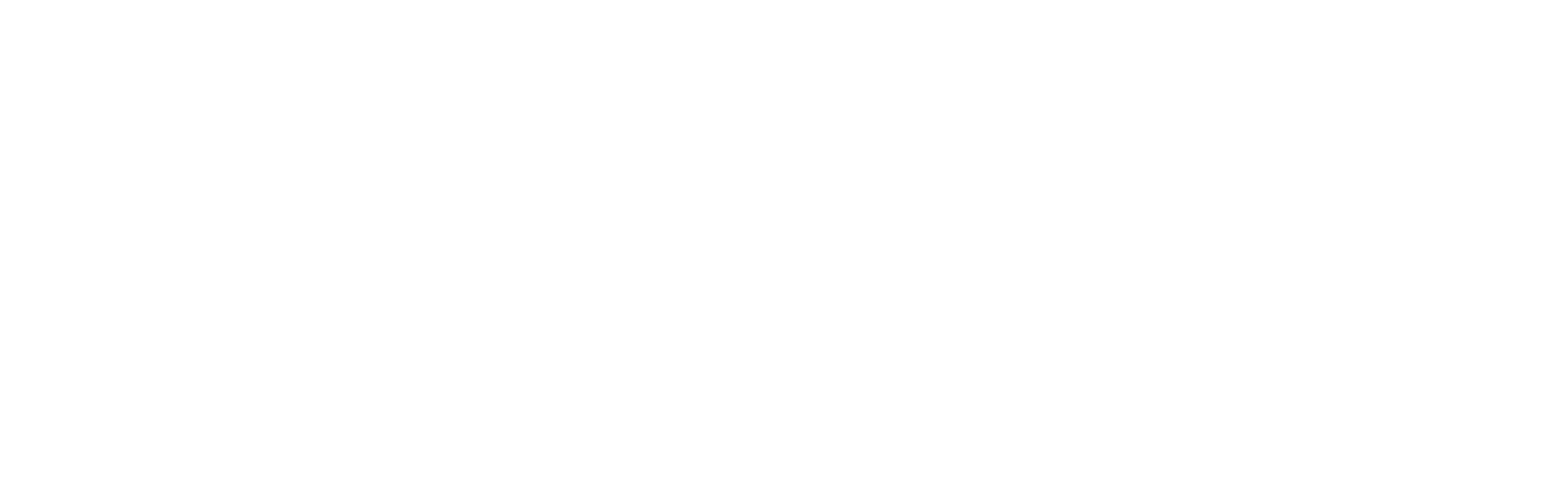 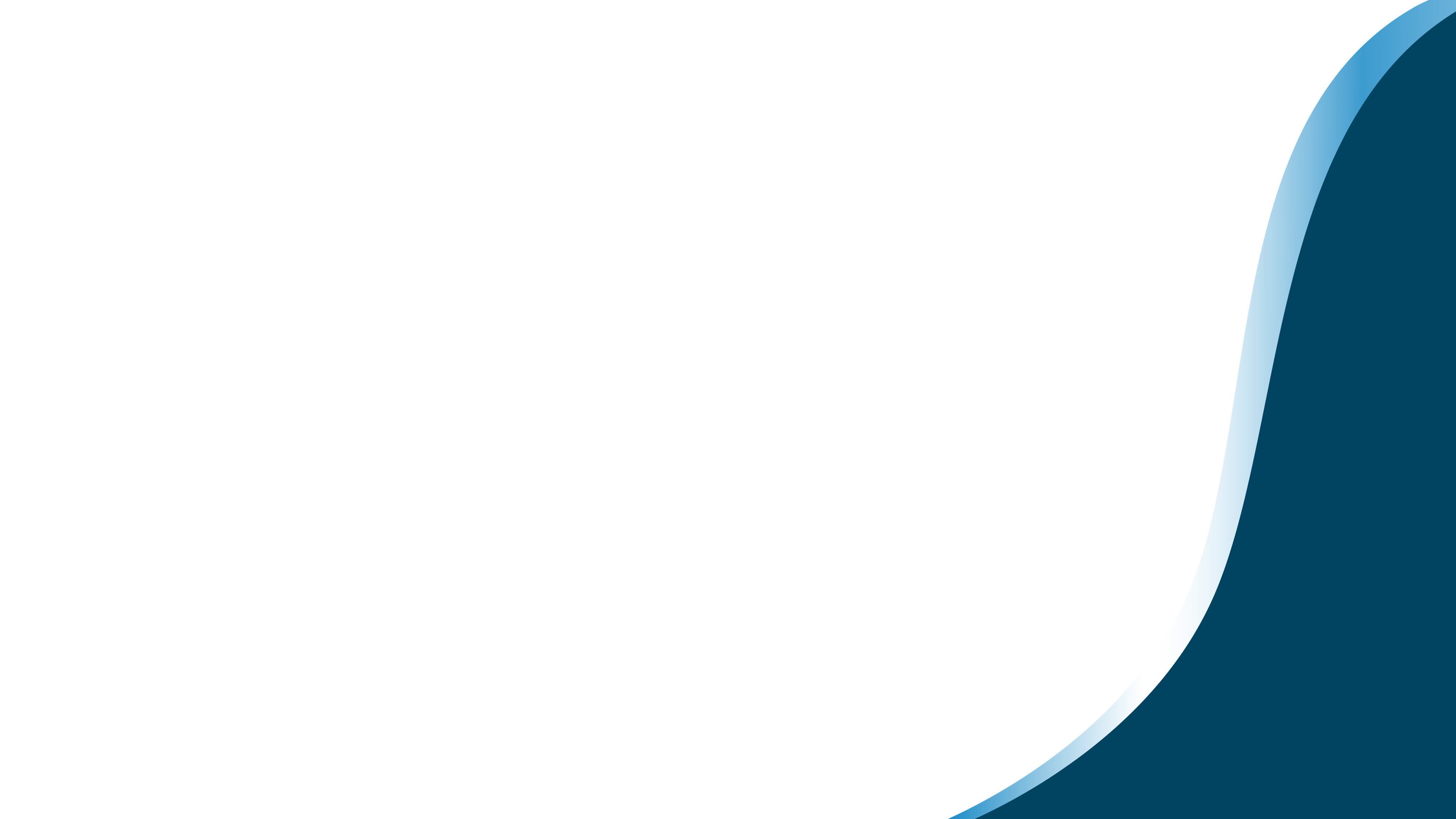 2020 Priorities and Goals
Tier 1:  
Service our existing membership and reach maximum retention
Tier 2 :
Identify additional carriers/entities that can provide vehicles for Recycled Rides® and F.R.E.E.™ with a focus on regional carriers
Tier 3: 
Fully utilize Salsa CRM/Engage to create as much efficiency as possible including member surveys, RSVP’s, initiative management
Pipeline:  
Regional Insurance Carriers, Jobbers, OEMs
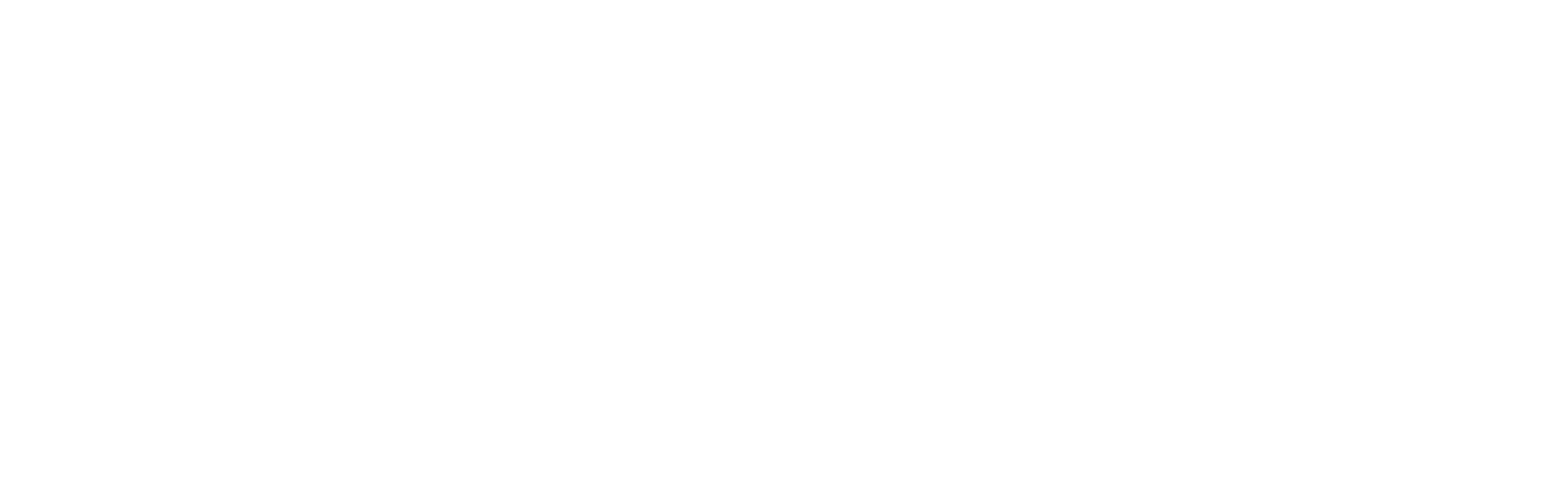 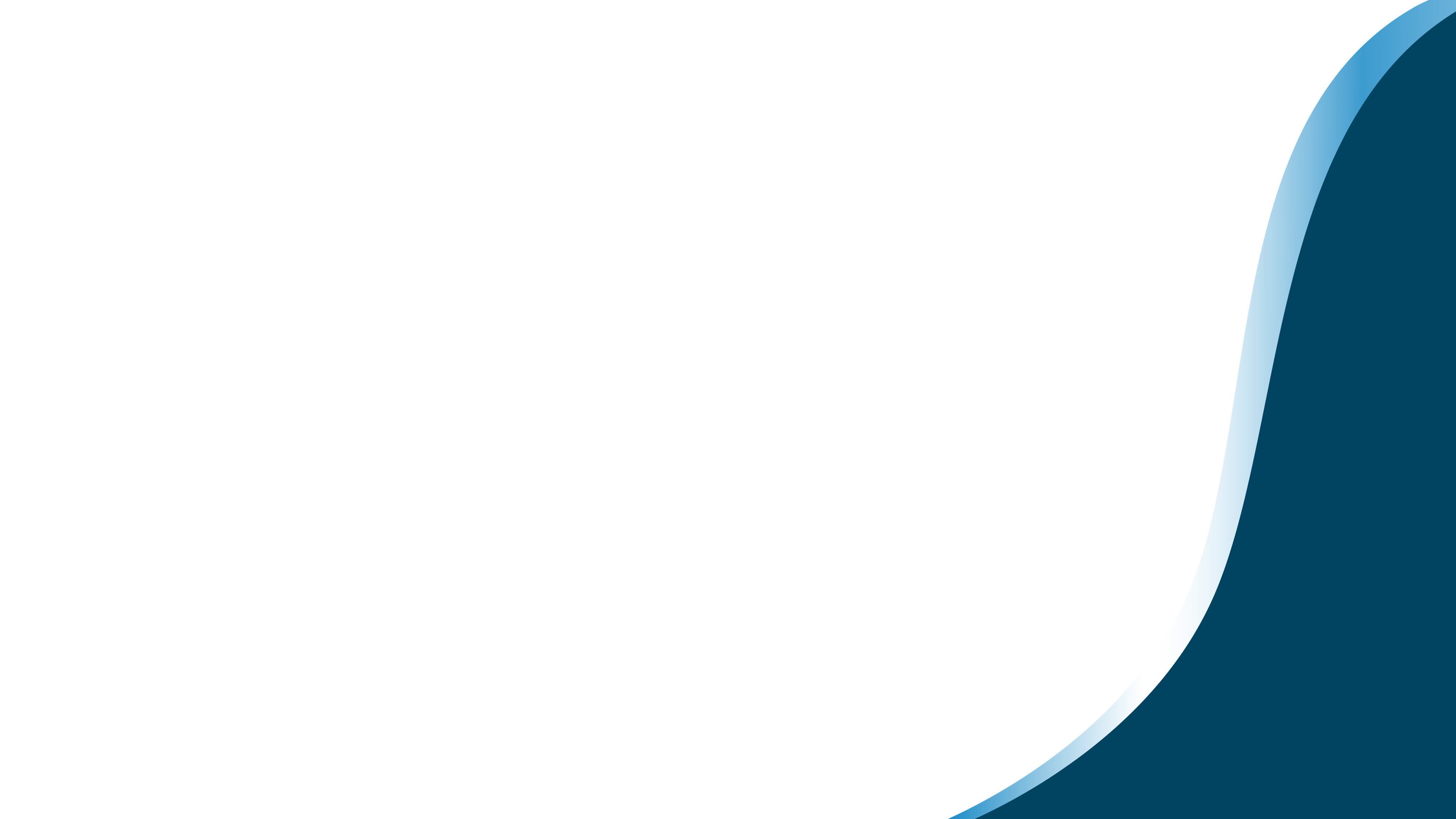 Needs and Challenges
Tools Being Used: 
Salsa CRM & Engage, excel, telephone, email
Tools Needed:  
New website and content 
Greatest Need(s): 
Improved web interface for new and existing members
Succession plan for committee chair(s)
Greatest Challenge(s):  
Need additional insurance carriers to provide vehicles to initiatives
Increased renewal rates in SSO and MSO markets
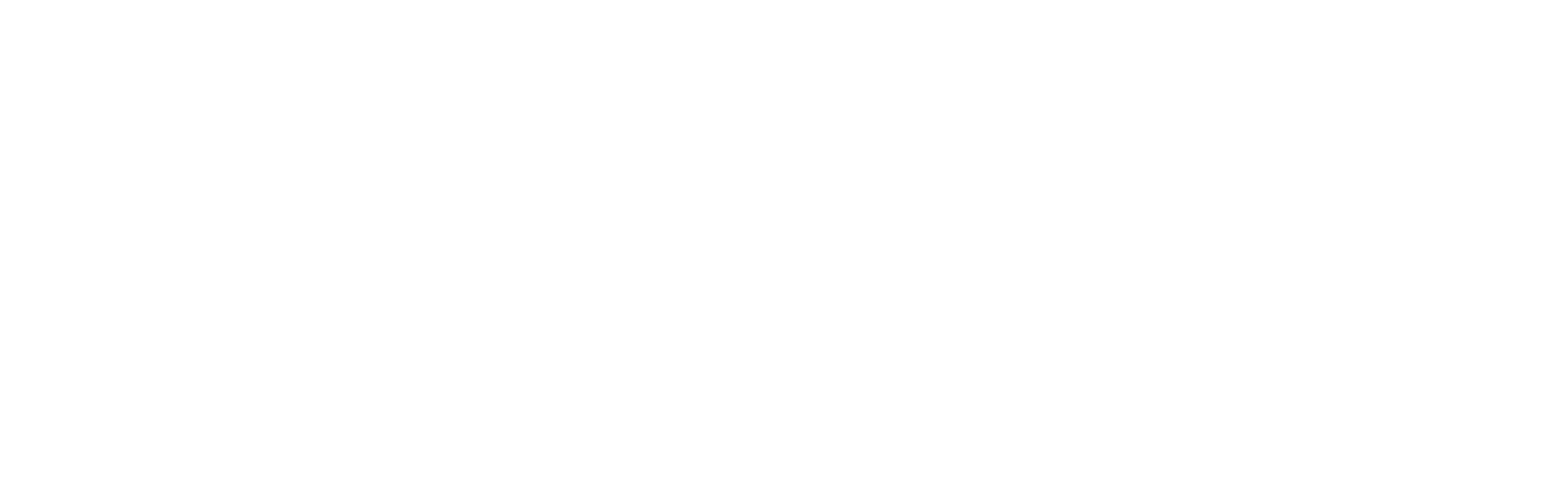 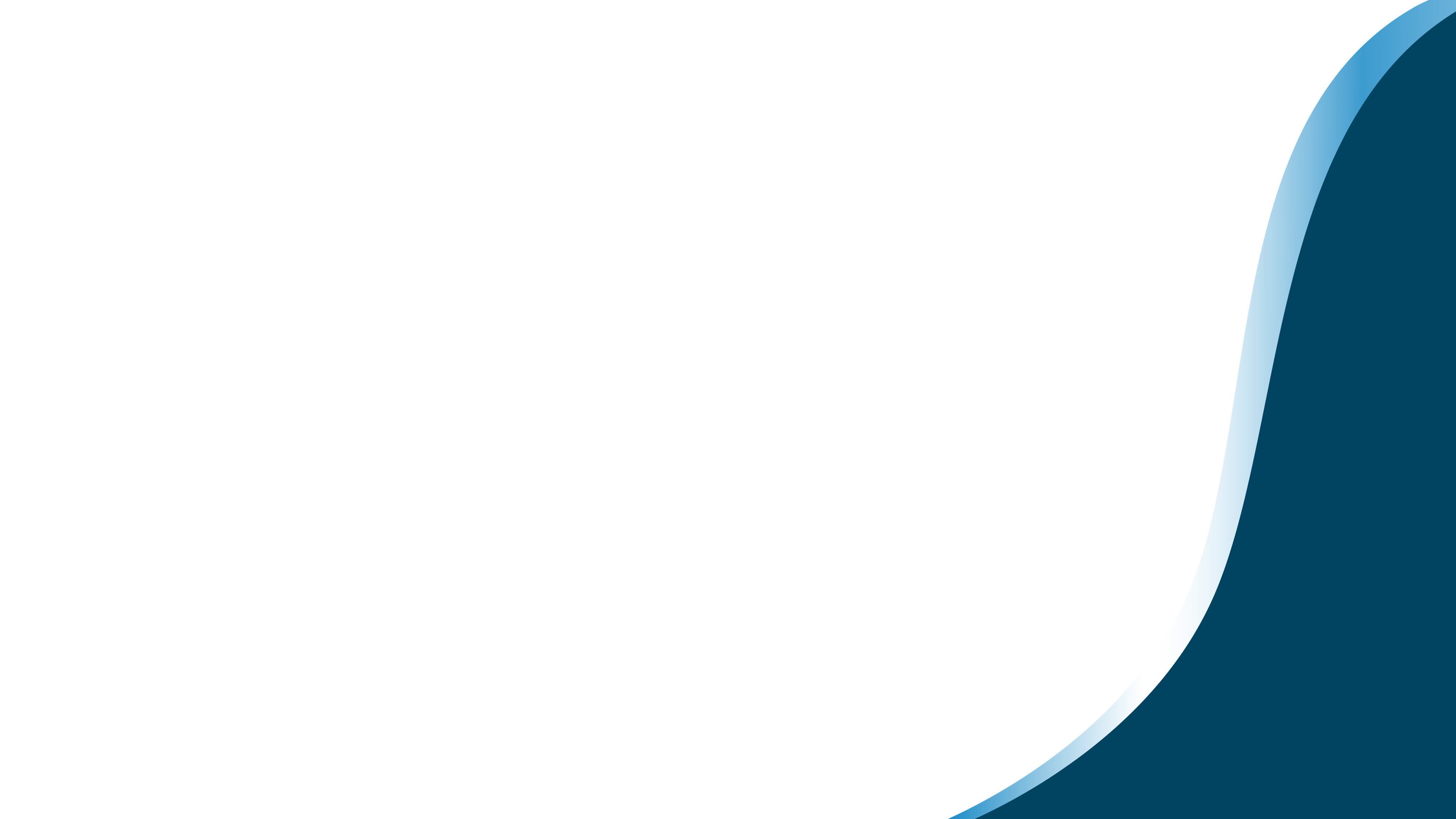 Salsa CRM and Engage
In Process
Completed Stages
Stage 5 – Event management and tracking: SEMA invites and RSVP’s being managed via Engage.  Palm Springs Golf Event will be first managed via Salsa.  Revenue reporting will be available for Fundraising inside CRM
Stage 6 – Build out initiative forms, event tracking, and inventory management:  F.R.E.E. event is undergoing testing
Stage 1 – Data Cleanup, Import, and Grouping
Stage 2 – Setup Membership Program, Import Membership Payments, and Reporting:
Stage 3 – Salsa Engage (email marketing) Sync and Implementation: Monthly newsletters and other appeals are sent routinely via Engage
Stage 4 – Generate invoices and renewal notices thru Salsa: All invoicing is handled by KP on a monthly basis and AEG updates payment info in Salsa CRM
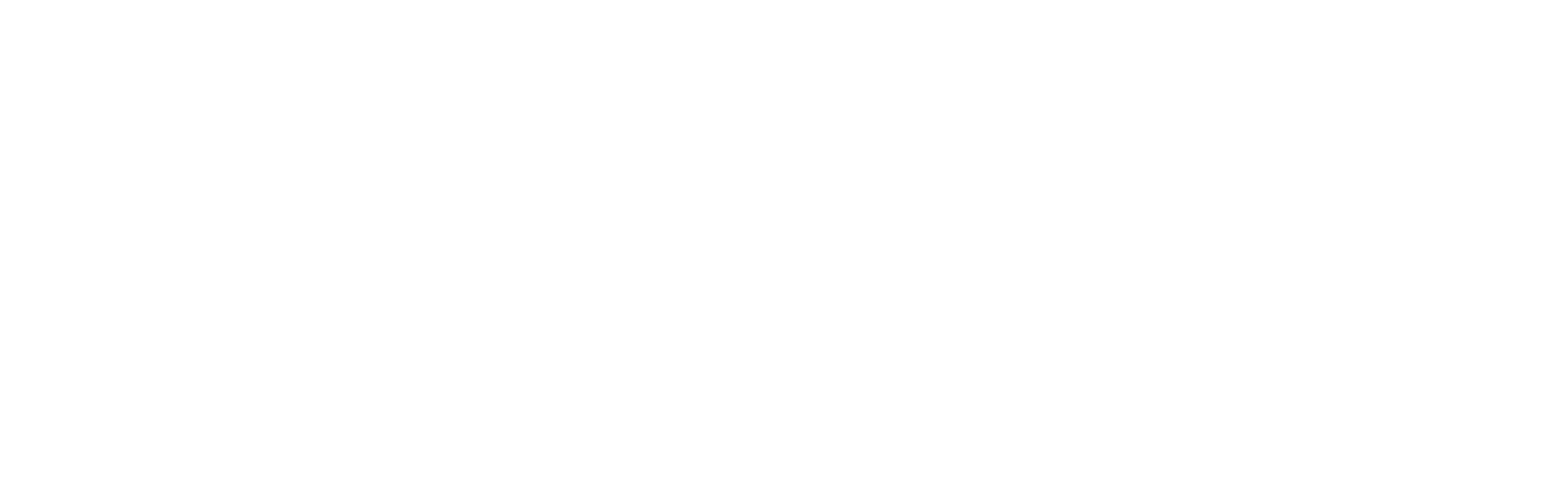 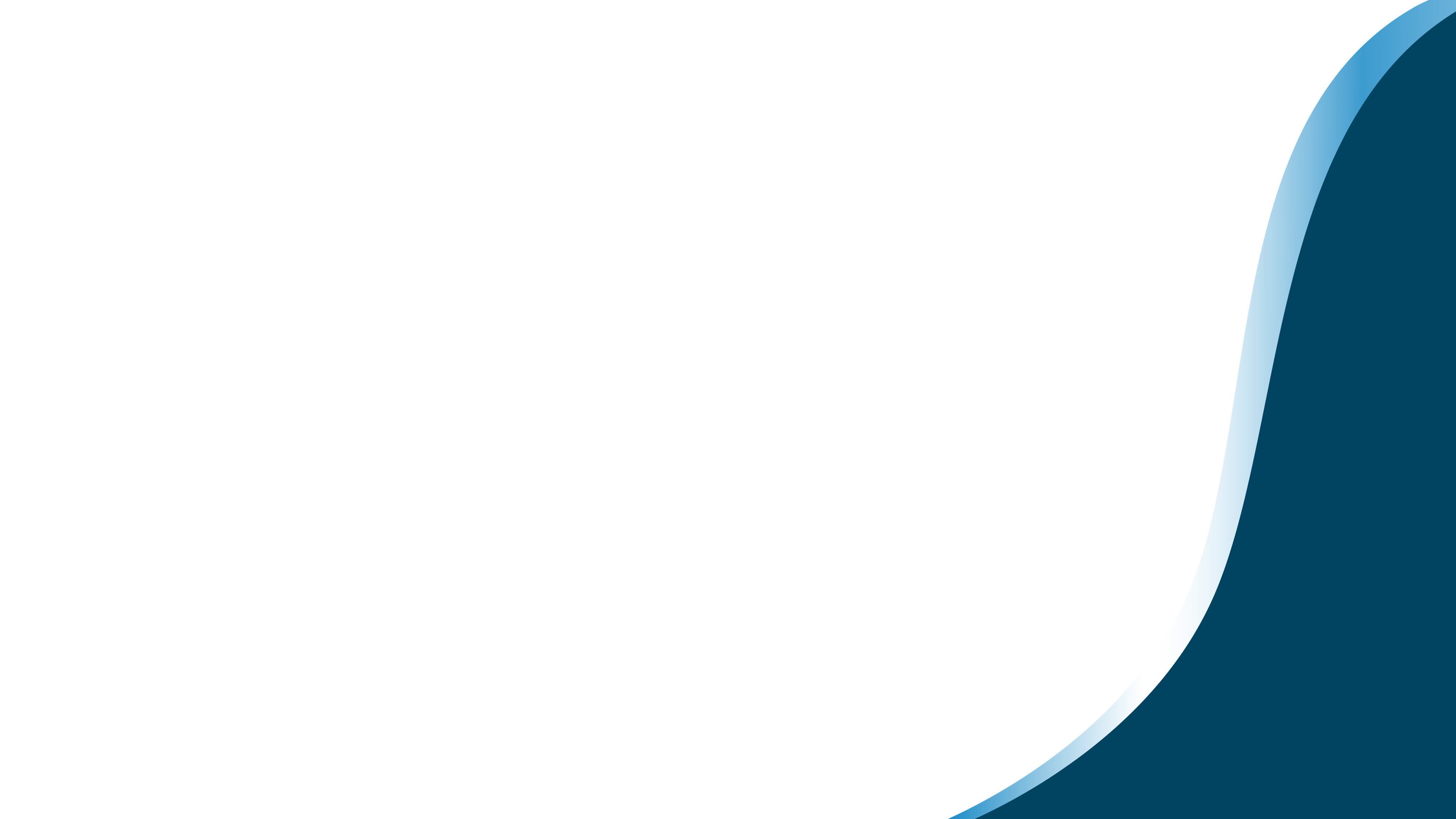 Member Counts
Member Count – Total: 281
Member Locations – Total: 3139
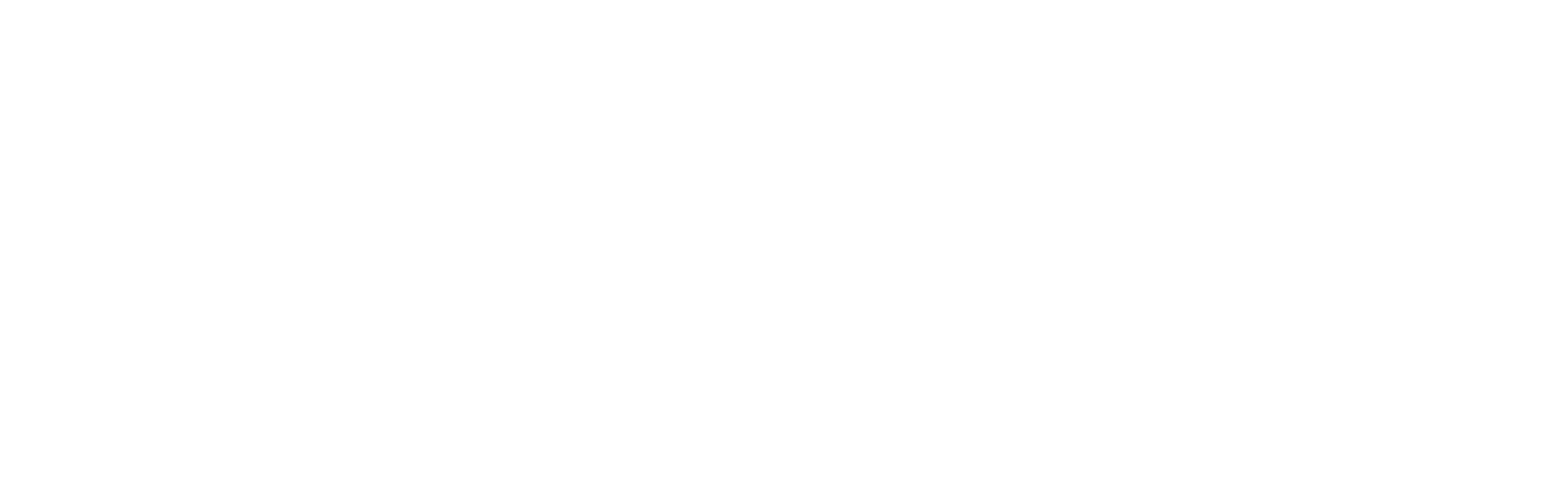 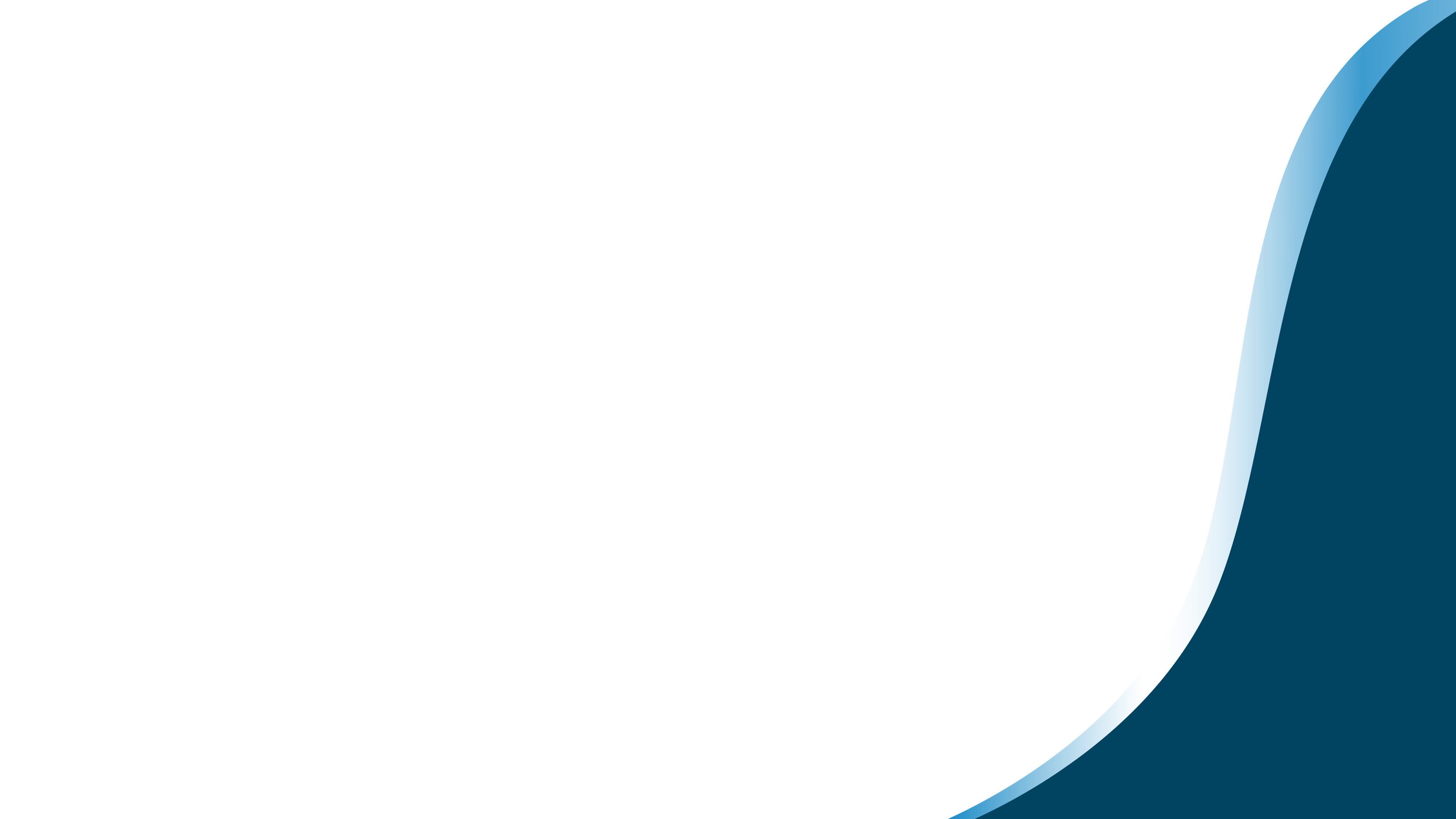 Goal vs. Revenue
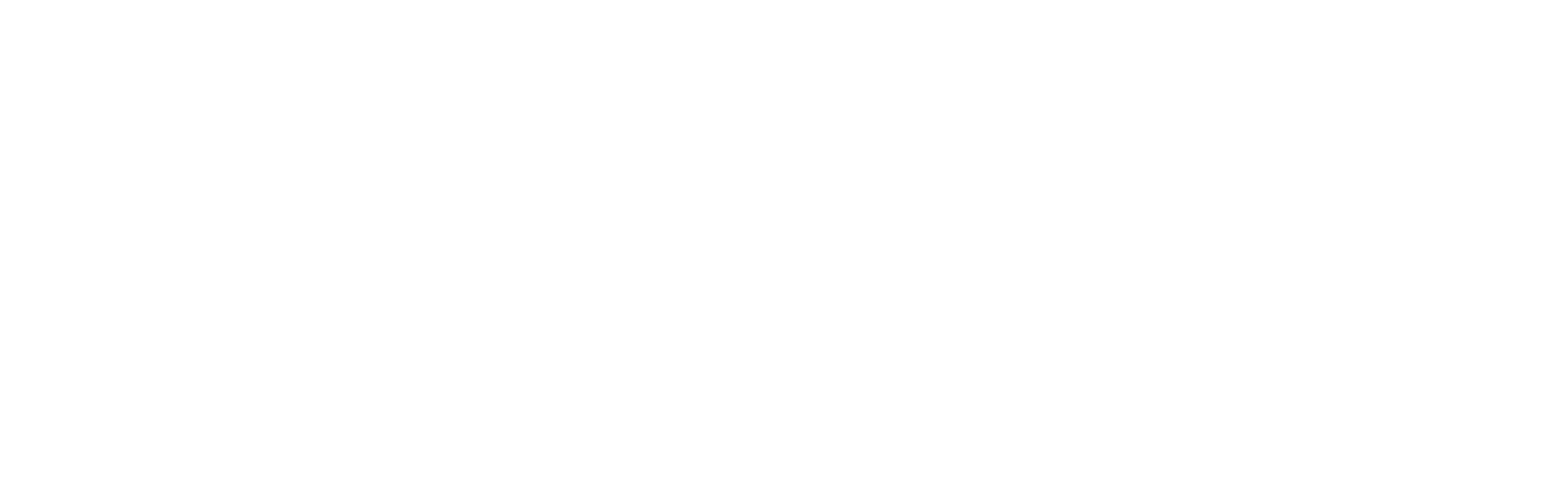 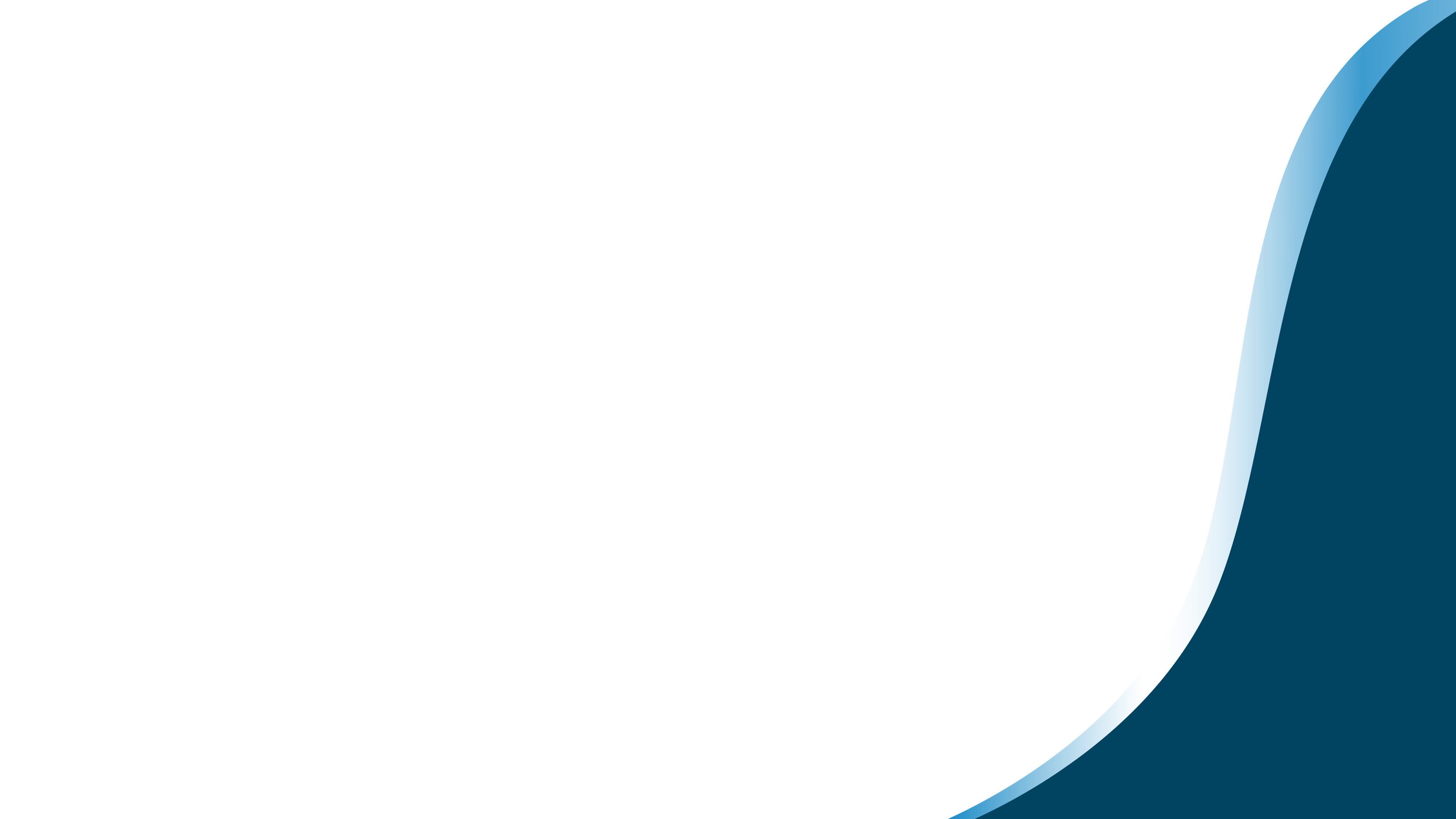 CLOSED BOARD MEETING
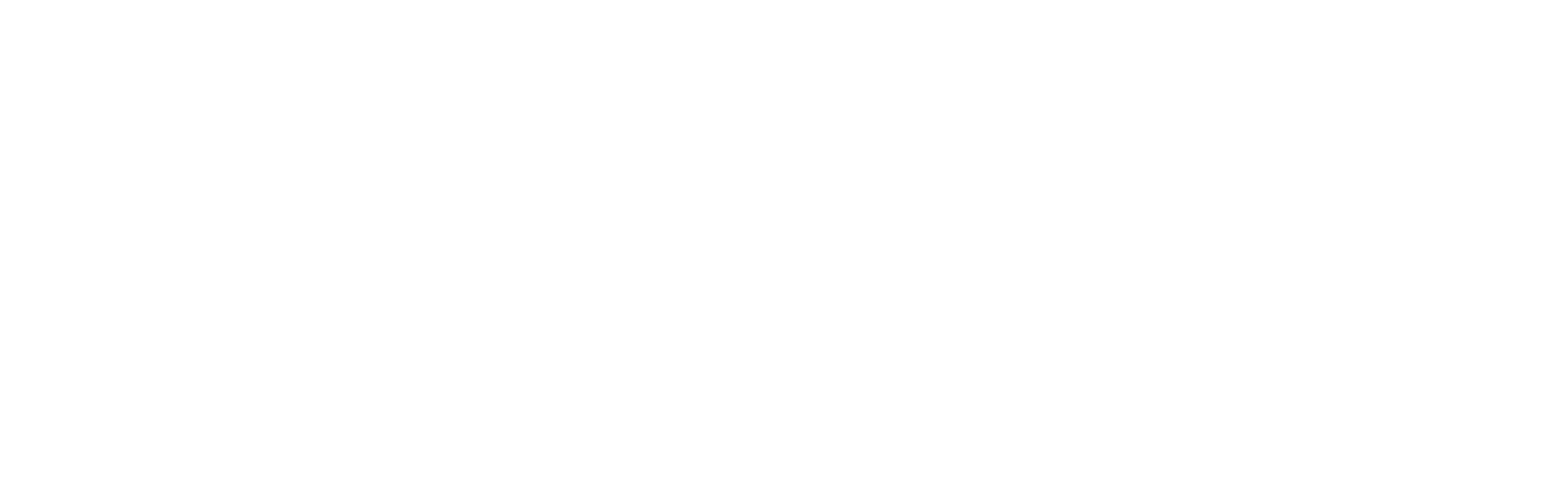 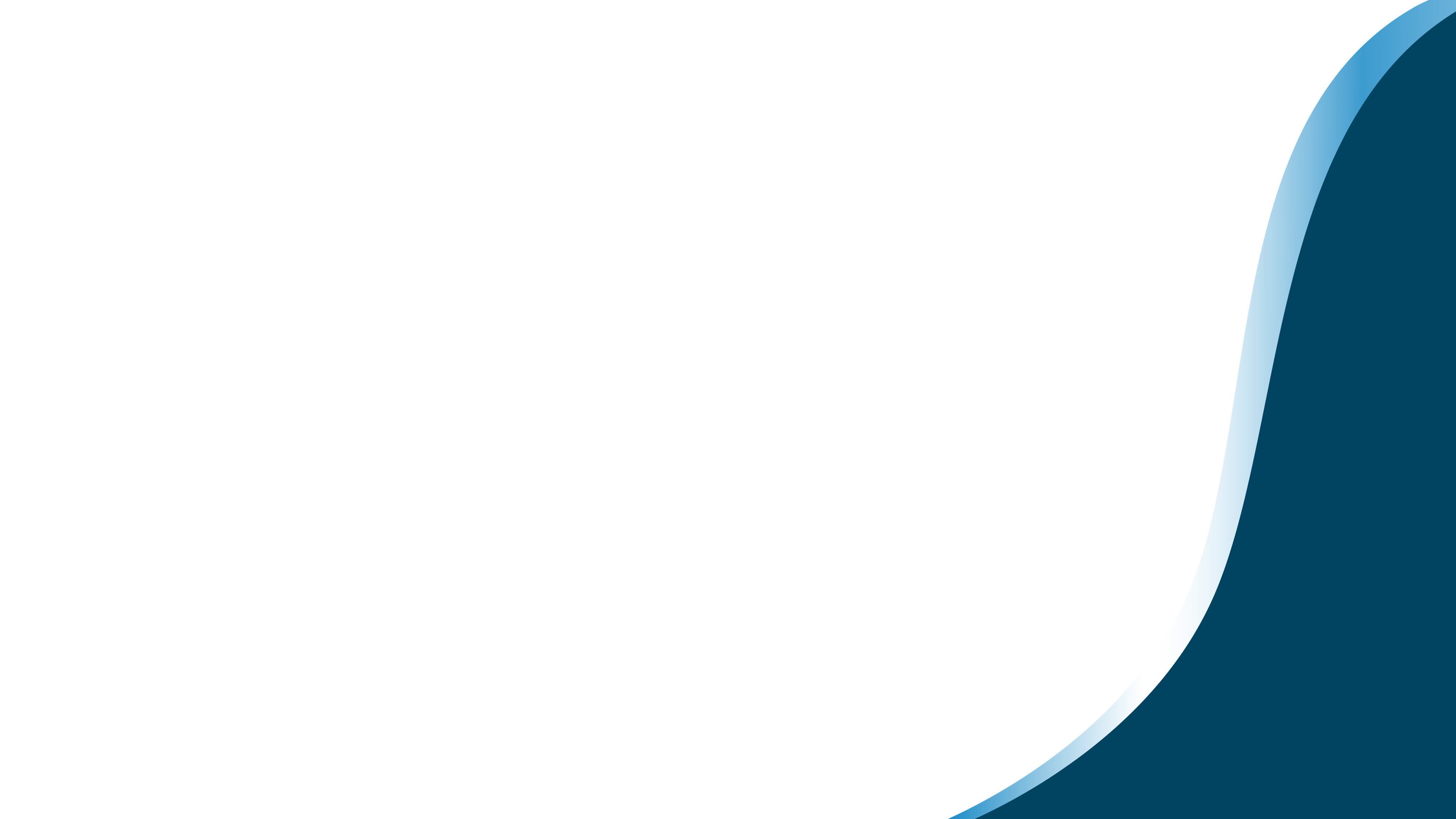 Renewal Rate
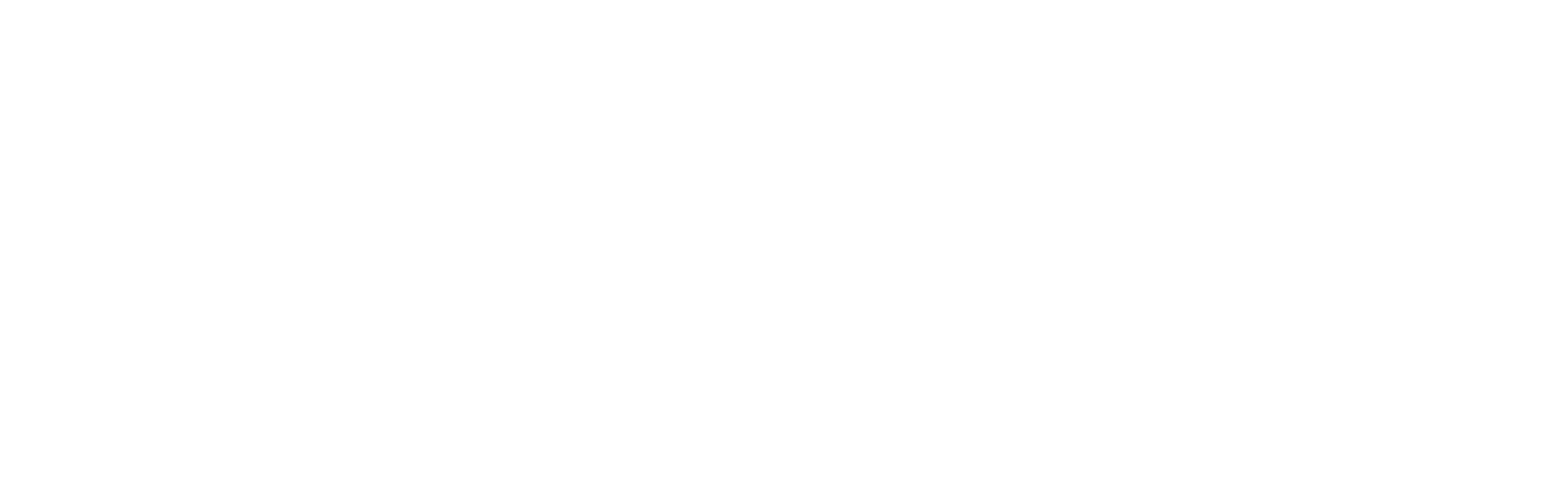 74% of renewing members pay ahead of their term end date, on average, approximately 31 days ahead of schedule.
Revenue by Member Level
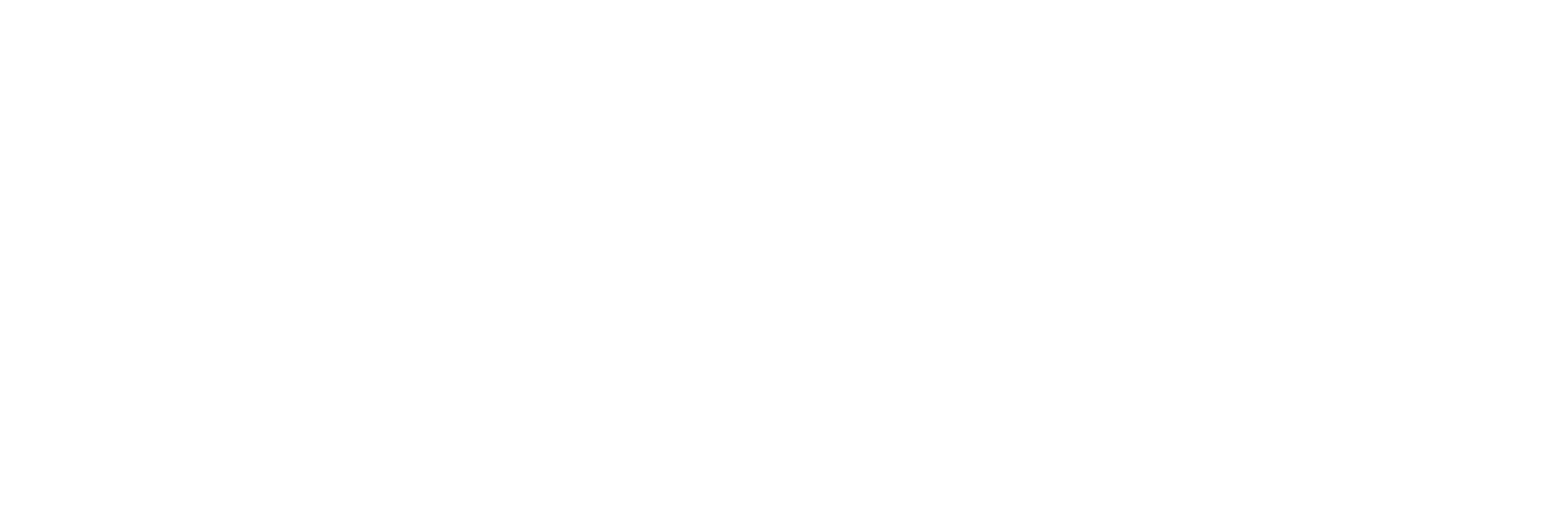 2018 vs 2019 Revenue Comparison
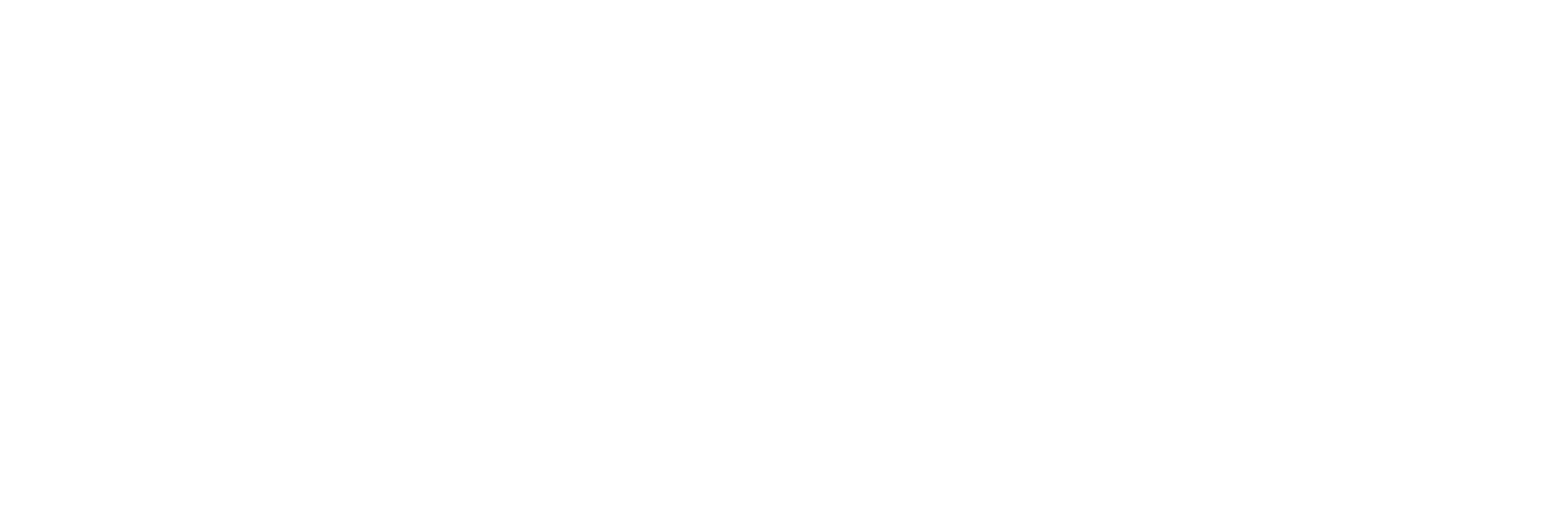 2018 vs 2019 Revenue Comparison
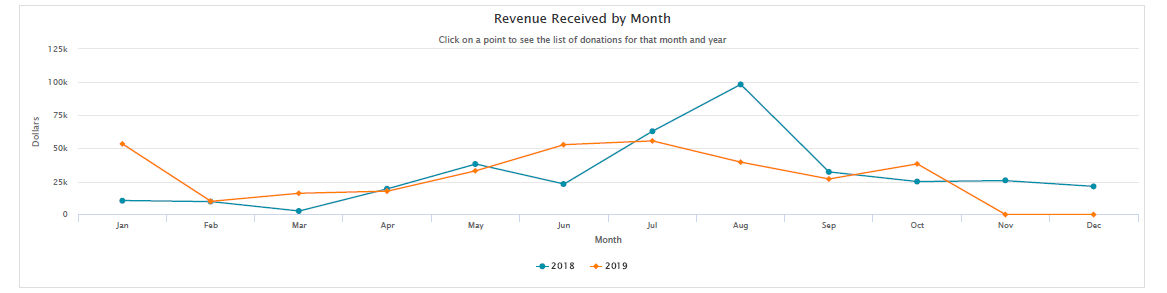 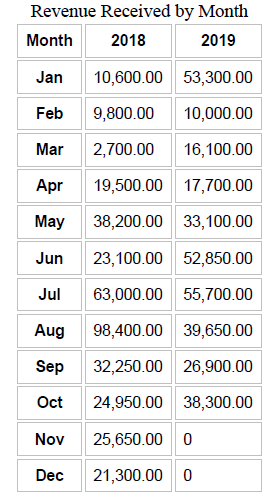 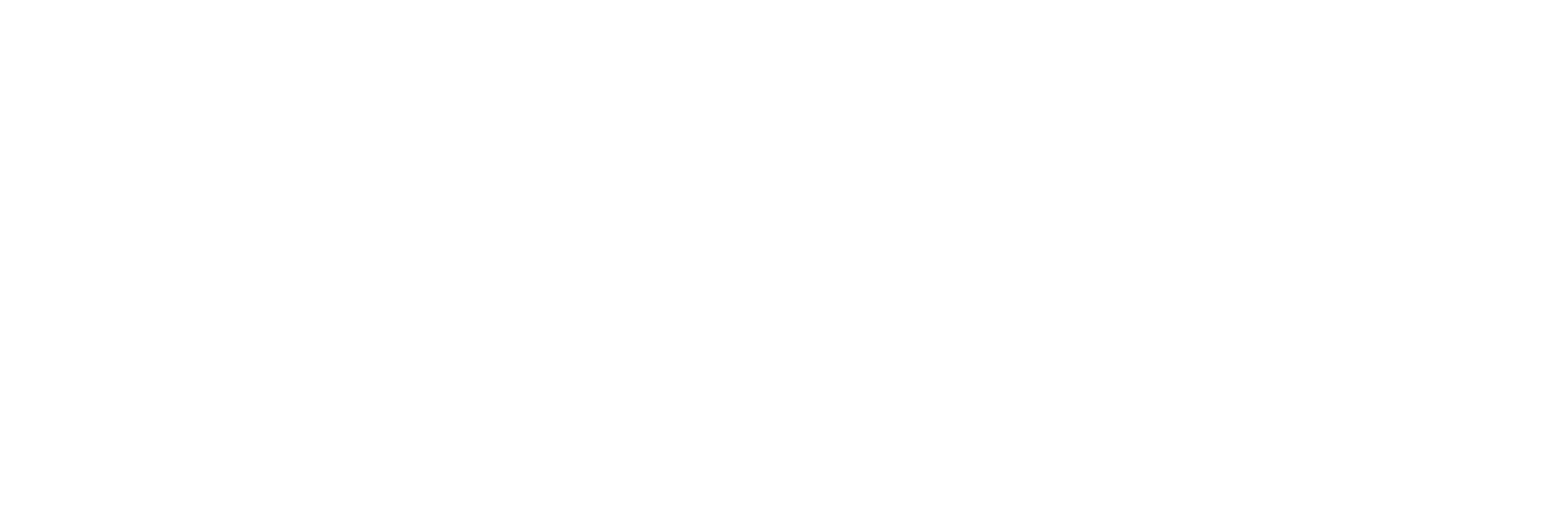